What You Can Do to Help Prevent Antibiotic Resistance
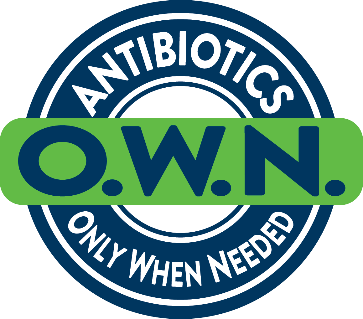 Prevent infections through handwashing, vaccination, and food safety.
Tell your health care provider you are concerned about resistance.
Ask your provider how you can get symptom relief without antibiotics.
Take antibiotics exactly as prescribed.
Discard any leftover medication as directed.
Never skip doses or stop taking an antibiotic early.
Recognize that antibiotics are not needed for viral infections like cold or flu.
Never pressure your health care provider to prescribe an antibiotic.
Never save antibiotics for the next time you get sick.
Never take antibiotics prescribed for someone else.
Ask about vaccines to prevent infections treated with antibiotics.
Learn more: www.health.state.mn.us/diseases/antibioticresistance
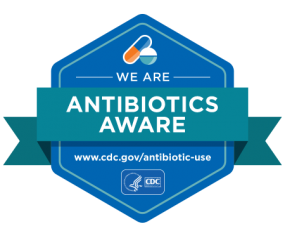 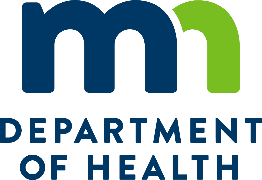